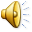 Percy Jackson i Bogowie Olimpijscy
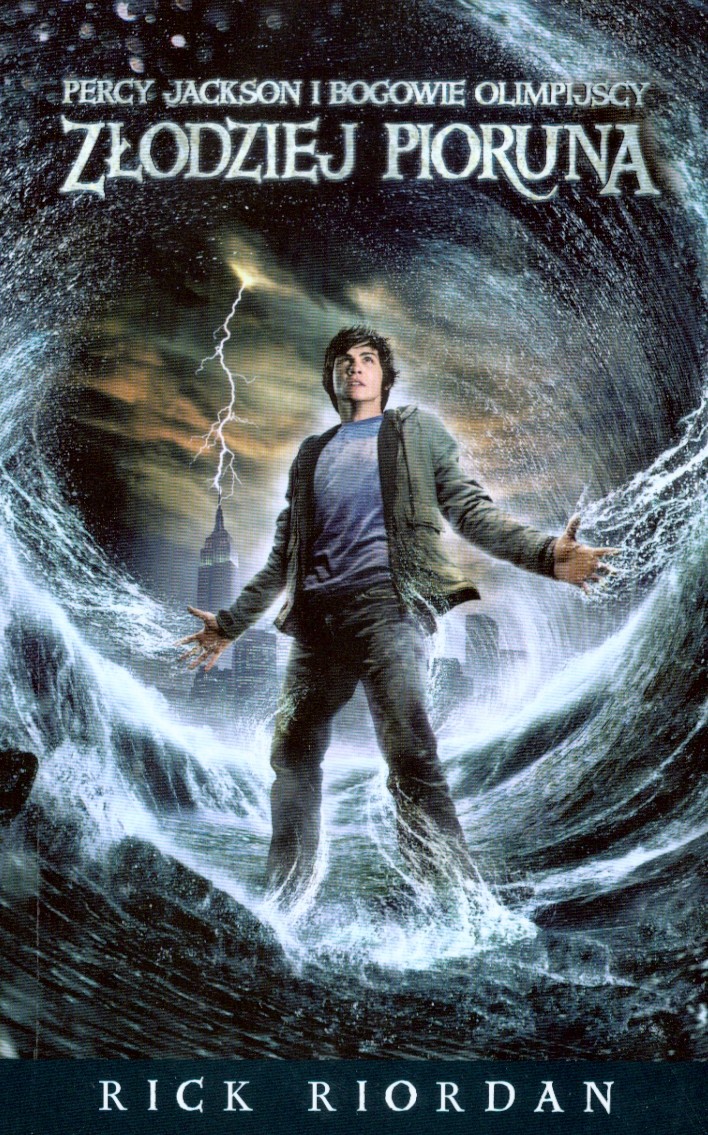 Główni bohaterowie to Percy Jackson – syn Posejdona, Annabeth Chase – córka Ateny i Grover Underwood – satyr. Zeus oskarża Percy'ego o kradzież swojej broni – pioruna piorunów. Percy z pomocą przyjaciół musi oczyścić się z zarzutów. Kolega Luke – syn Hermesa pożycza mu mapę, dzięki której znajdzie trzy perły, które pomogą mu wydostać się z Hadesu, gdzie chłopak chce się dostać, by ocalić matkę. Przyjaciele docierają do ogrodu z rzeźbami, który okazuje się być kryjówką Meduzy. Udaje im się ją pokonać i znajdują pierwszą perłę. Aby zdobyć drugą docierają do muzeum w Nashville, gdzie toczą walkę z Hydrą. Po ostatnią perłę wyruszają do Las Vegas, i tam zahipnotyzowani nieświadomie spędzają pięć dni w kasynie Lotos. Kiedy docierają do Hadesu na jaw wychodzi kto jest prawdziwym złodziejem pioruna. Percy, jego matka oraz Annabeth wyruszają na Olimp; Grover zostaje w podziemiach, gdyż brakuje jednej perły. Przed Olimpem syn Posejdona stacza walkę ze Złodziejem Pioruna, zaś sama broń wraca do Zeusa, a do walki bogów nie dochodzi. Za namową Percy'ego Zeus uwalnia Grovera z Hadesu.
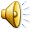 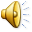 Percy- główny bohater powieści o bogach Olimpijskich. Na początku nie wiedział kim jest jego ojciec. Nagle ukazują się jego umiejętności odziedziczone po ojcu. Jego matka została porwana przez wysłanka bogów czyli minotaura. Percy wstępuje do obozu Herosów. Poznaje wielu innych synów i córek bogów. Opiekunowie organizują uczty ,na których cały obóz spala ofiary dla swoich matek i ojców prosząc ich o różne rzeczy. W pewnym momencie dowiaduje się że może „rozkazywać wodzie „. Właśnie w ten sposób Percy już wie że jego ojcem jest Posejdon.
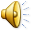 Percy Jackson ma właśnie wylecieć ze szkoły z internatem. Znowu. Ale to najmniejszy z jego kłopotów.  Ostatnimi czasy mitologiczne potwory i bogowie olimpijscy wychodzą z kart książek o mitologii prosto w życie Percy’ego. Co gorsza, kilku z nich zdołał rozgniewać. Piorun Piorunów Zeusa został skradziony, a Percy jest głównym podejrzanym. Teraz on i jego przyjaciele mają zaledwie 10 dni, żeby znaleźć skradzioną własność Zeusa i odnieść ją na Olimp, by przywrócić pokój zwaśnionym bogom. Żeby misja się udała, Percy’emu przyjdzie zrobić coś więcej niż tylko złapać prawdziwego złodzieja – musi pogodzić się z ojcem.
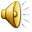 Rick Riordan (ur. 5 czerwca 1964 w San Antonio) – amerykański pisarz, piszący książki fantasy przeznaczone dla młodzieży, jak i dla dorosłych. Riordan studiował naUniwersytecie stanu Teksas, specjalizując się w historii i anglistyce. Przez lata pracował jako nauczyciel. Sławę przyniosła mu seria powieści dla młodzieży, których bohaterem jest nastoletni Percy Jackson, współczesny amerykański chłopiec – syn greckiego boga Posejdona. Obecnie Riordan mieszka w Teksasie wraz z żoną i dwoma synami.
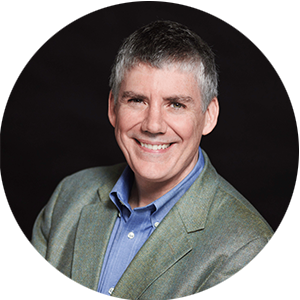 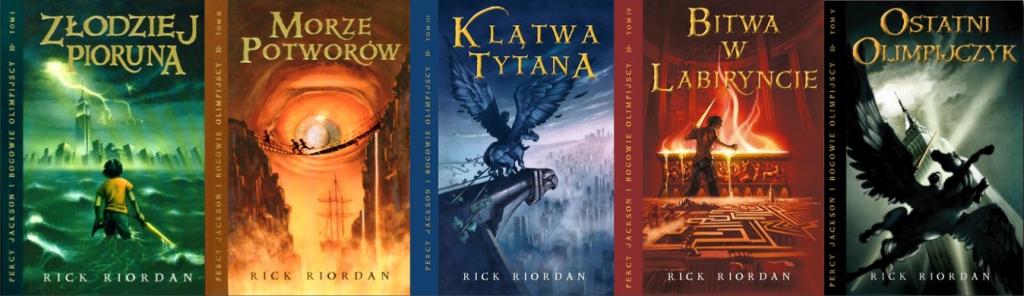 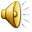 AUTORKI PREZENTACJI
Kinga Dzięgielewska
Kinga Bazak
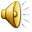 DZIĘKUJEMY ZA UWAGĘ!!!
                   